Instituting a DEI Program within a Utility
Diversity, Equity and Inclusion in Action

Kellie S. Watson, Equity and Compliance Officer
Louisville is committed to being a Resilient city by creating a Culture of Equity, Compassion, and Trust.
R = E + C + T
Our Shocks and Stresses
LACK OF  GOVERNMENT  FUNDING
DRUG  EPIDEMIC
ECONOMIC
CRISIS
INFRASTRUCTURE 
FAILURE
RIOT / CIVIL  UNREST
DECLINE  OF NATURAL /
BUILT  ENVIRONMENT
LOW  PERFORMING  SCHOOL  SYSTEM
CRIME AND  VIOLENCE
POVERTY
INEQUITY
Source: Resilient Louisville Strategy Plan: louisvilleky.gov/resilience
Civil Unrest
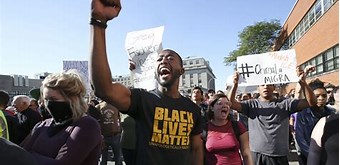 Civil unrest or civil disorder is a broad term used to describe unrest caused by a group of people, and can take many forms. The form of civil unrest that we are experiencing is sparked by a major event/events due to racial injustice, compounded by the current economic frustrations caused by COVID-19 pandemic.
Challenging Times
During these times, it can be challenging to leave concerns at home, and the stress can affect your collaboration, relationships and productivity at work. 
The best workplaces are those that have diversity of thoughts and ideas, but this can also lead to head butting in times of high stress or conflict.
Conflict can negatively affect the workplace culture and turn an external crisis into an internal crisis.
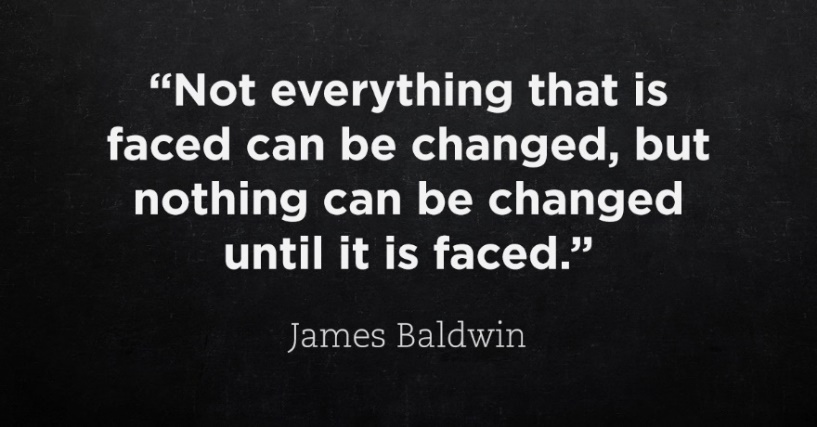 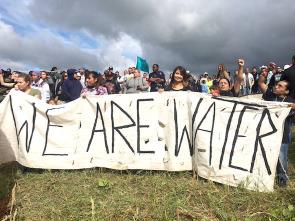 Steps To Respond:
Adhere to OSHA, this includes business continuity plans and emergency preparedness plan
Set the tone for appropriate behavior
Create a culture of diversity and inclusion
Following and educate employees on our process for conflict resolution
Understand community dynamics
Effective communication with employees
Community Healing
MSD and utilities are vital contributors to our communities

We must be a part of the healing of the community
Partnering with the organizations for equity and social justice
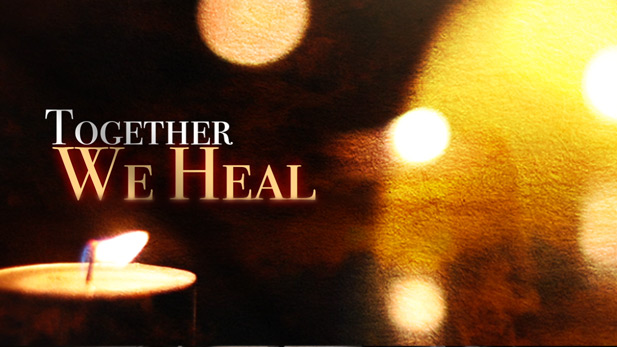 National Best Practice to Create Equity and Inclusive Culture
Normalize
A shared analysis and definitions
Urgency / prioritize
Organize
Internal infrastructure
Partnerships
Operationalize
Racial equity tools
Data to develop strategies and drive results
Normalize
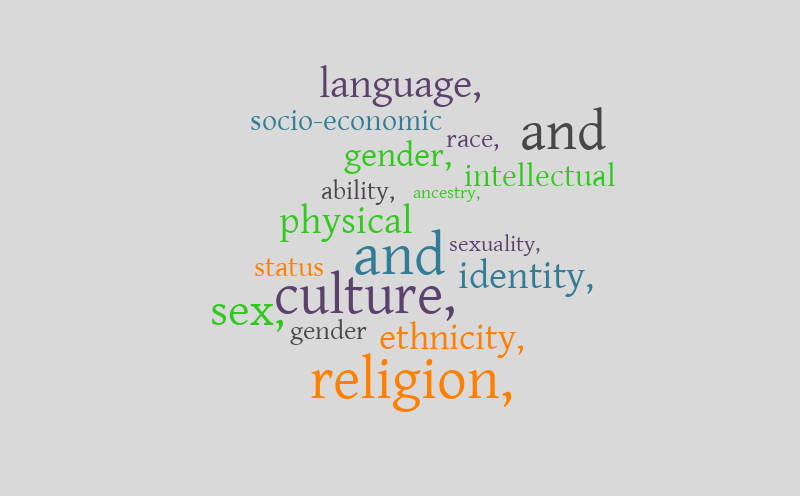 Shared Analysis and Definitions
Setting Priorities
Normalize involves: 
 
Training, including implicit or unconscious bias training
Educational opportunities
Courageous conversations
Employee Resource Groups
DEI Training and Educational Opportunities
Training involves more than the training that is legally required
We are moving passed just compliance, and on to removing barriers for full engagement so that everyone can be successful
Educational Opportunities will include Lunch and Learn sessions, speaker forums, and employee book club
Training will include but not be limited to the following:
Shared definitions
Implicit or unconscious bias
Race and Power
Equity Toolkit training
Courageous Conversations
Dr. Martin Luther King Jr. once said “ I am convinced that men hate each other because they fear each other. They fear each other because they don’t know each other, and they don’t know each other because they don’t communicate with each other, and they don’t communicate with each other because they are separated from each other…”
These conversations are designed to reconnect us across and through differences. The conversations aim to bring people together to share stories and experiences. By sharing stories we can begin to understand one another, our personal struggles and our collective struggles, and together commit to bridging the divide
Organize
Vision, Accountability & Sustainability		Executive Director  

Review, Approval, Alignment	 		Executive Leadership

Planning & Development 				Core Teams/Work Groups

Implementation 					Department Equity Teams
Role of Leadership
Create & support organizational buy-in
Call for authentic engagement
Commit to:
Implementation
Removal of barriers
Evaluation
Accountability
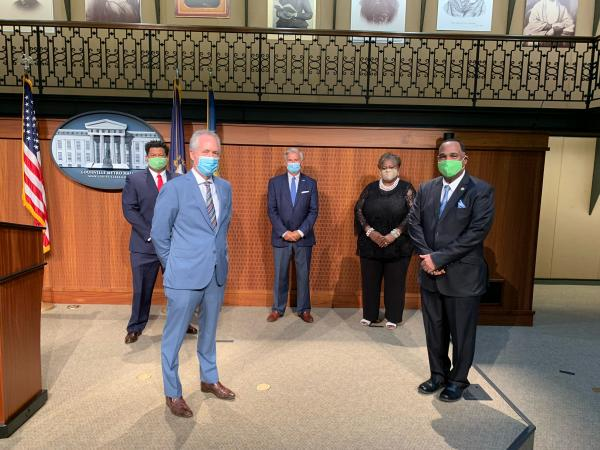 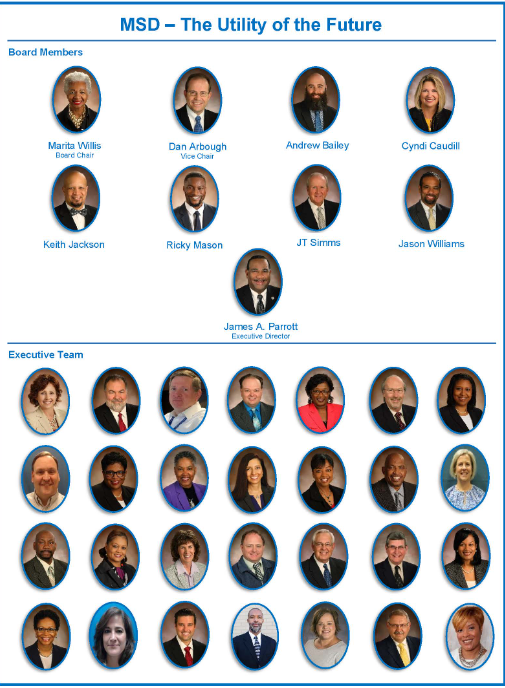 Role of Leadership
Overall
Create shared vision
Create the ability to achieve the vision
With Frontline Staff
Create awareness
Create sense of urgency
Build momentum
As Administrators:
Change policies, practices, programs
Establish accountability
Leaders Can Support DEI
People Support
Explain equity
Listen to concerns
Environmental Support
Create the right atmosphere for equity
Stating a clear case for equity
Ensuring the necessary infrastructure exists
Rewarding support
Internal Change Infrastructure
Establish Team to create organization equity goals and measurements Equity Action Plan
Each department nominates an Equity Liaison to work with Director on Department Equity Action Plan and also have input on the organization equity plan
Department Equity teams implement Department Equity Action Plans, the Courageous Conversations, and educational opportunities
Changing Minds
Most importantly, the best way to change attitudes is to change behavior
Attitudinal change tends to follow behavior change
Requires both short and long term approaches and commitment
Operationalize
Operationalize means turning equity theory to action by: 
Using organizational assessments
Using equity tools

Using data to drive outcomes
Approaches
Transactional- are issue-based efforts that help individuals negotiate existing structures. These solutions “transact” with institutions to get a short-term gain for communities but leave the existing structure in place,

Transformational- are initiatives that cross multiple institutions that shift efforts towards pro-active solutions. These solutions alter the ways institutions operate thereby shifting cultural values and political will to create equity
Approaches
Examples of Approaches
Tools for Accountability and Equity
Accountability Tools can be used by the Leadership Team
Accountability agreements and/or performance appraisals
Departmental equity action plans
Equity goals included within the organization strategic plan
Equity toolkit
Purpose of the Toolkit
The tool is considered a national best practice to advance racial equity. 
MSD is committed to advancing racial equity and is using this tool to address institutional discrimination. 
The tool outlines a process that enables leadership, cross-functional teams, divisions, departments and employees to review policies, initiatives, programs, projects, budget issues, and other decisions which impact the organization with an equity lens. 
By analyzing changes or new ideas, this tool will help mitigate unintended consequences and help advance racial equity.
What is an Equity Tool?Actively inserts equity into decision making process
What is an Equity Tool Process?
Equity Action Plan
Questions or Comments